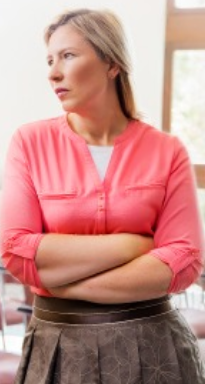 EVODIA Y SINTIQUE JUNTAS, PERO, ¿SEPARADAS?
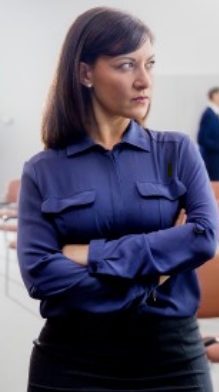 TEXTO BASE
FILIPENSES 4  2. Exhorto a Evodia y exhorto a Síntique a que tengan el mismo sentir en el Señor.
3. Ciertamente te ruego también a ti, genuino colaborador, que las ayudes, ya que ellas lucharon juntamente conmigo en el evangelio, también con Clemente y con los demás colaboradores míos, cuyos nombres están en el libro de la vida.
DOS EJEMPLOS MANEJADOS DE FORMA EFECTIVA  1. Pablo y Bernabé (desacuerdo)
HECHOS 15-36-40
37 Y Bernabé quería llevar consigo también a Juan, el que se llamaba Marcos.
38 Pablo, en cambio, no tenía por conveniente llevar consigo a aquél que los había abandonado desde Panfilia y no había ido con ellos a la obra.
39 Y hubo un desacuerdo tal, que se separaron el uno del otro: Bernabé, tomando a Marcos, se embarcó hacia Chipre;
40 y Pablo, escogiendo a Silas, salió encomendado por los hermanos a la gracia del Señor.
Colosenses 4:10 Os saluda Aristarco mi compañero de prisión y Marcos sobrino de Bernabé acerca del cual recibisteis mandamientos, si va a vosotros, acogedlo
DOS EJEMPLOS MANEJADOS DE FORMA EFECTIVA  1. Pedro y Juan (caracteres distintos)
Gálatas 9. y reconociendo la gracia que me había sido dada, Jacobo y Cefas y Juan, quienes parecían ser las columnas, nos dieron la diestra a mí y a Bernabé en señal de compañerismo, para que nosotros fuéramos a los gentiles, y ellos a la circuncisión.
 
Hechos 14 Cuando los apóstoles que estaban en Jerusalén oyeron que Samaria había recibido la palabra de Dios, enviaron allá a Pedro y a Juan
CARACTERISTICAS DE ESTAS MUJERES-TERCERO
FILIPENSES 4 : 3. Ciertamente te ruego también a ti, genuino colaborador, que las ayudes, ya que ellas lucharon juntamente conmigo en el evangelio, también con Clemente y con los demás colaboradores míos, cuyos nombres están en el libro de la vida.
¿POR QUÉ PROVIENEN LOS DESACUERDOS?
1 corintios 3: 3 Porque aún sois carnales, pues habiendo entre vosotros celos y contiendas ¿no sois carnales y andáis como humanos?
¿EN QUE MOMENTO ESTAS DIFERENCIAS CESAN?
Gálatas 5:22 pero el fruto del espíritu es amor, gozo y paz; paciencia, benignidad y bondad; fe, 23. mansedumbre y templanza; en contra de tales cosas, no hay ley.
¿A QUE NOS EXHORTA EL SEÑOR?
Colosense 3: 13 Sean comprensivos con las faltas de los demás y perdonen a todo el que los ofenda. Recuerden que el Señor los perdonó a ustedes, así que ustedes deben perdonar a otros. 14 Sobre todo, vístanse de amor, lo cual nos une a todos en perfecta armonía. 

Efesios 4 1 Por lo tanto, yo, prisionero por servir al Señor, les suplico que lleven una vida digna del llamado que han recibido de Dios, porque en verdad han sido llamados. 2 Sean siempre humildes y amables. Sean pacientes unos con otros y tolérense las faltas por amor. 3 Hagan todo lo posible por mantenerse unidos en el Espíritu y enlazados mediante la paz
SOMOS MIEMBROS LOS UNOS DE LOS OTROS
1 Corintios 12 25 Esto hace que haya armonía entre los miembros a fin de que los miembros se preocupen los unos por los otros. 26 Si una parte sufre, las demás partes sufren con ella y, si a una parte se le da honra, todas las partes se alegran.
27 Todos ustedes en conjunto son el cuerpo de Cristo, y cada uno de ustedes es parte de ese cuerpo.
CONCLUSIONES
Debemos amar a nuestro hermano, es mandamiento   Juan 13:34-35
En vez de evitar al hermano o hermana o pensar que no podremos ser amigos por las diferencias, preguntémonos está haciendo el hermano algo que va en contra de lo que enseña la biblia, intenta hacerme daño o es que simplemente tenemos personalidades distintas, es más , podemos preguntar, que puedo aprender de sus buenas cualidades, puede ayudarnos el pasar por alto el carácter , a tener una mejor relación con él , a trabajar en la congregación y estar en paz . 
Dios quiere que valoremos la paz 
En todo tiempo se nos muestra que las diferencias de personalidad no tienen porque generar conflictos, como lo vemos en Pedro y Juan o Pablo y Bernabé
CUESTIONAMIENTO FINAL
¿ tomaremos estas buenas actitudes nosotros a fin de promover la paz en la congregación?
¿haremos todo lo posible para que las diferencias de personalidad no roben la paz en la congregación?